Детский фитнес в системе физкультурно-оздоровительной работы в ДОУ
Подготовила: Зырянова Ольга Игоревна инструктор по физической культуре ДОУ №95
Задачи:
Изучить состояние проблемы в научно-методической литературе. Раскрыть понятие «Детский фитнес» в системе физкультурно-оздоровительной работы.
Определить цели и задачи физического воспитания.
Изучить особенности организации системы физкультурно-оздоровительной работы в детском образовательном учреждении.
Ознакомиться с основными формами организации и проведения физкультурно-оздоровительной работы в детском образовательном учреждении.
Разработка и внедрение проекта «Детский фитнес» в систему физкультурно-оздоровительной работы.
Цель :
повышение эффективности физкультурно -  
    оздоровительной работы;
 сохранение и укрепление здоровья;
 профилактика различных заболеваний;
 приобщение детей к здоровому образу жизни.
Детский фитнес
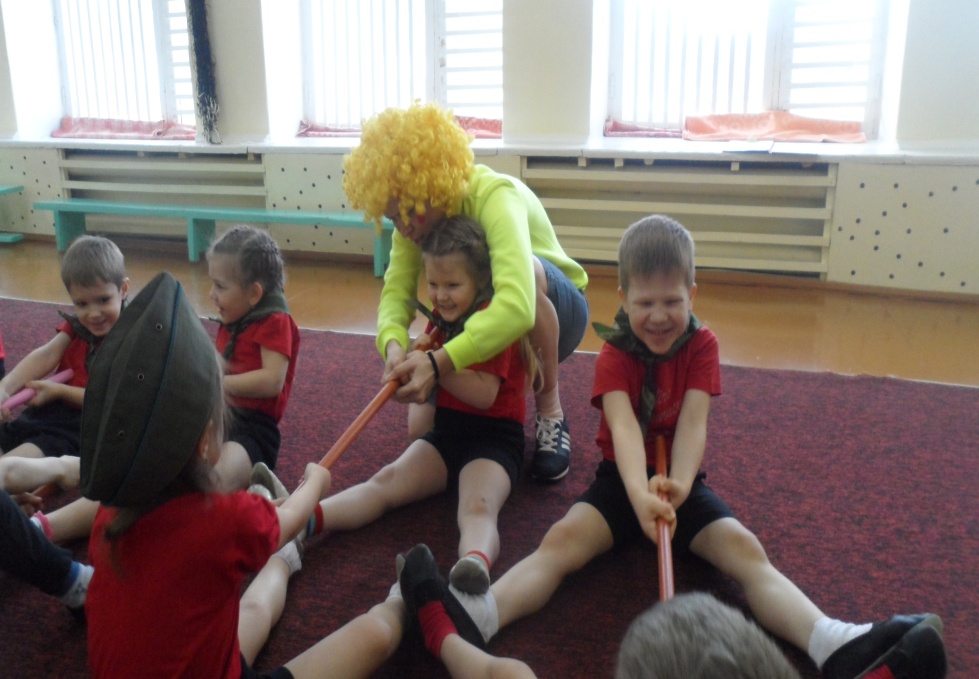 – это система мероприятий, направленных на поддержание и укрепление здоровья (оздоровление), нормальное физическое и психическое здоровье ребенка (соответствующее возрасту), его социальную адаптацию и интеграцию.
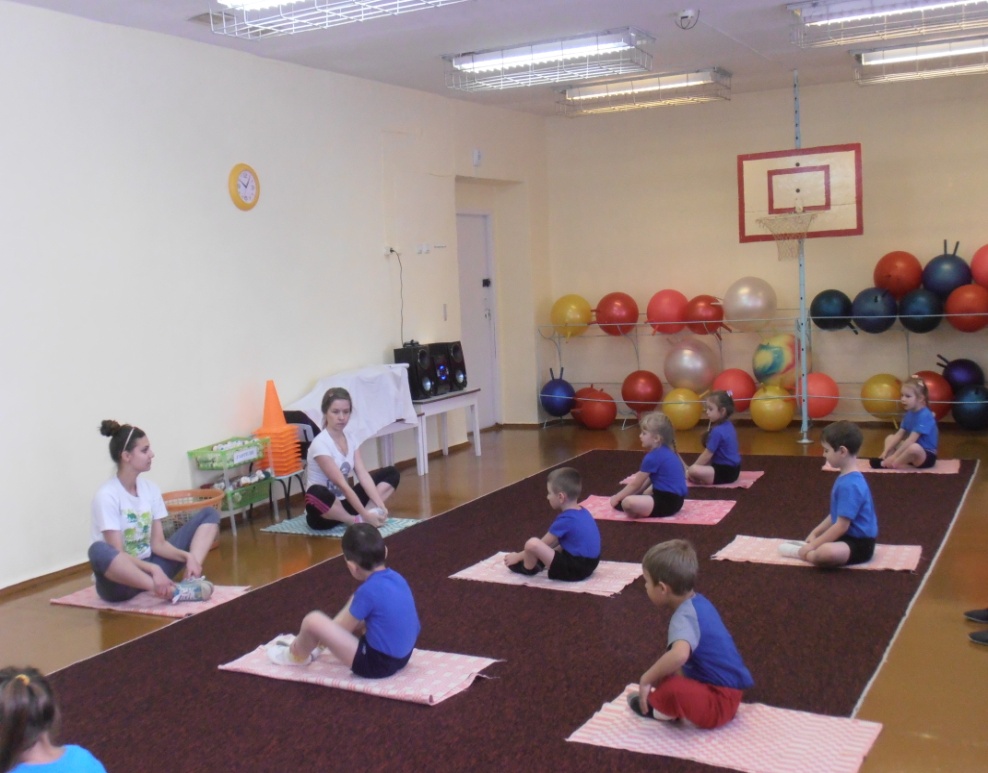 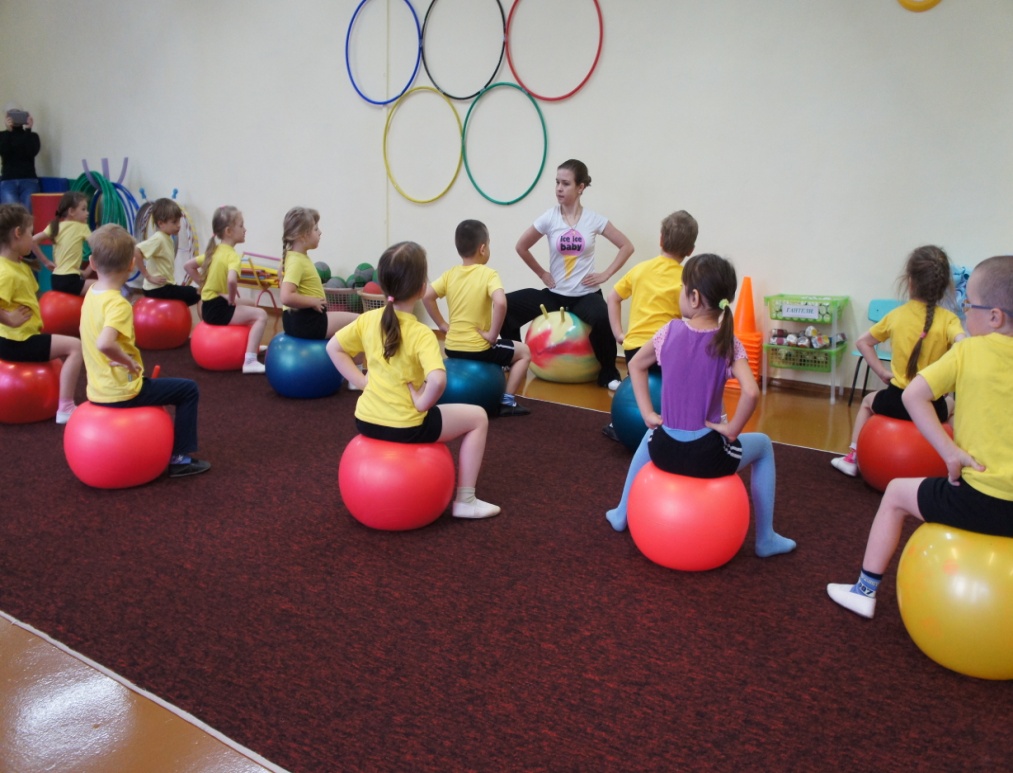 Области применения фитнес технологий:
как часть занятия;
как утренняя гимнастика;
как физкультурные развлечения;
как полное занятие оздоровительно-тренирующего характера ;
как показательные выступления;
СИСТЕМА ФИТНЕС-ЗАНЯТИЙ ВКЛЮЧАЕТ :
Гимнастику на фитбол мячах
Классическую аэробику
Игровой стретчинг
Дыхательную гимнастику
Фитбол-гимнастика
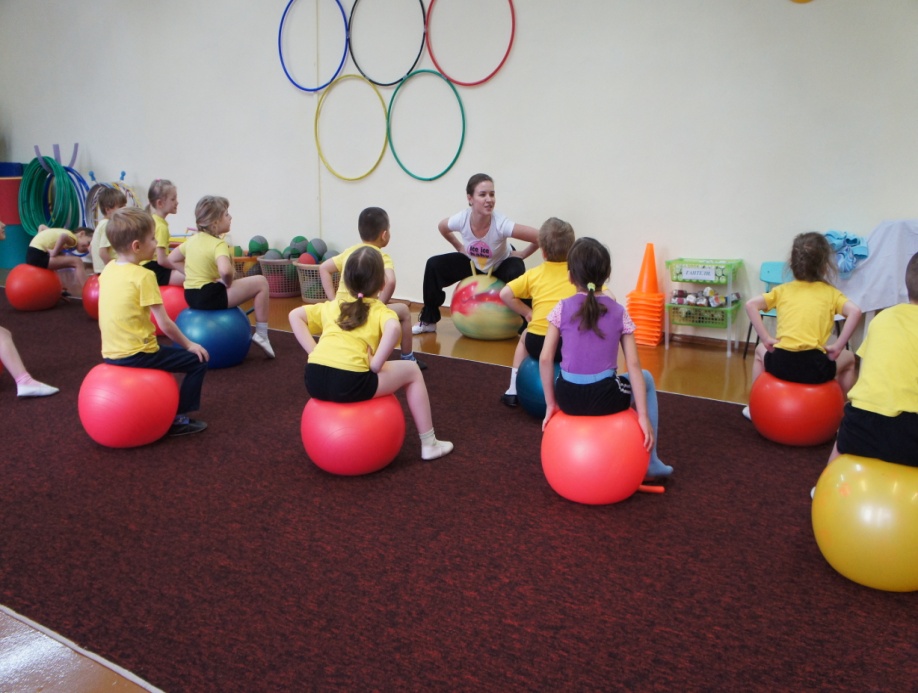 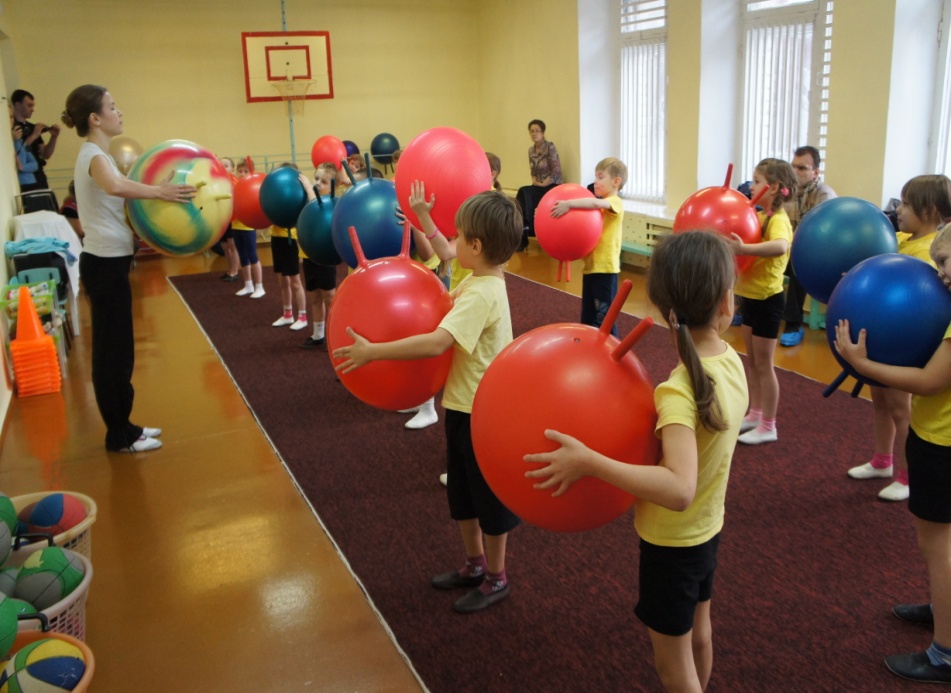 ПРЕИМУЩЕСТВА УПРАЖНЕНИЙ  С ФИТБОЛОМ
оздоровительный эффект;
 многофункциональность 
    использования фитбола;
 доступность фитбола для детей,  имеющих различные проблемы со здоровьем;
 эффективность образовательной деятельности  достигается положительным эмоциональным фоном при взаимодействие  с фитболом .
Игровой стрейчинг:
Комплекс упражнений для растягивания определенных мышц, связок и сухожилий.
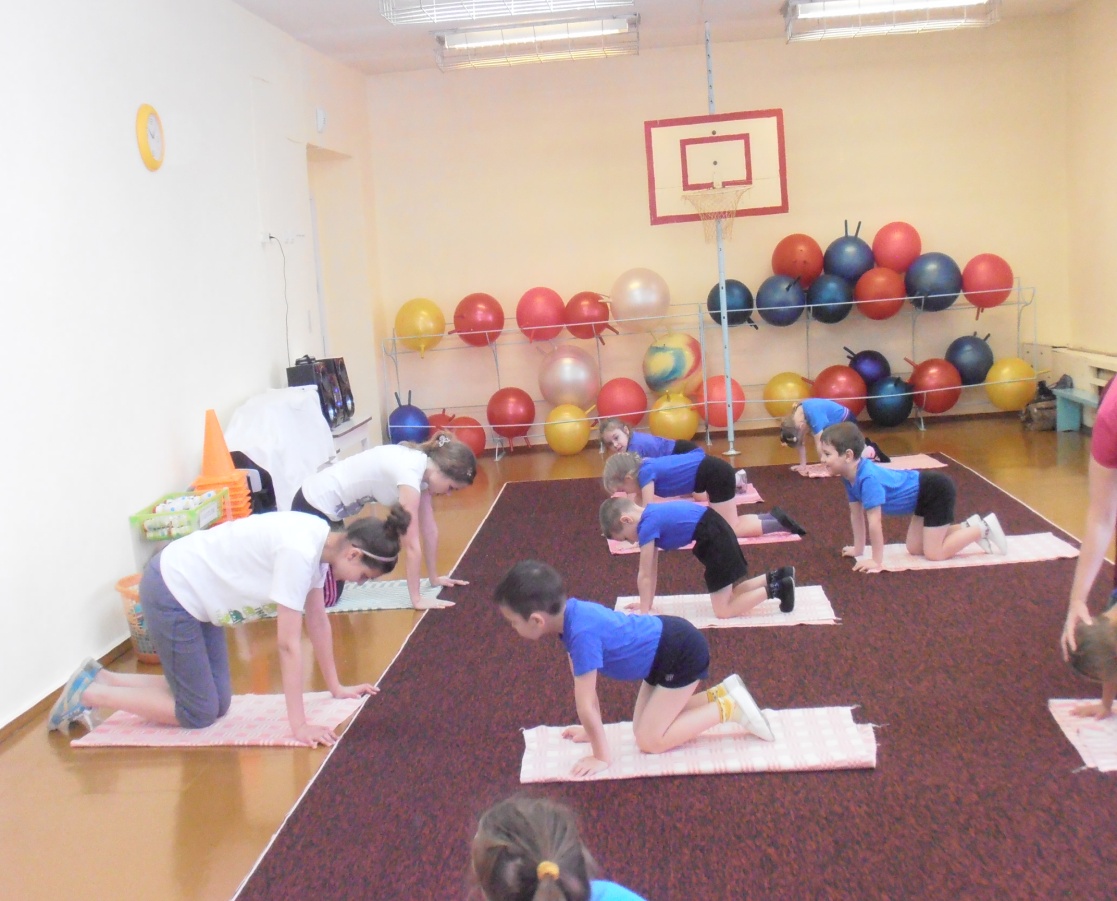 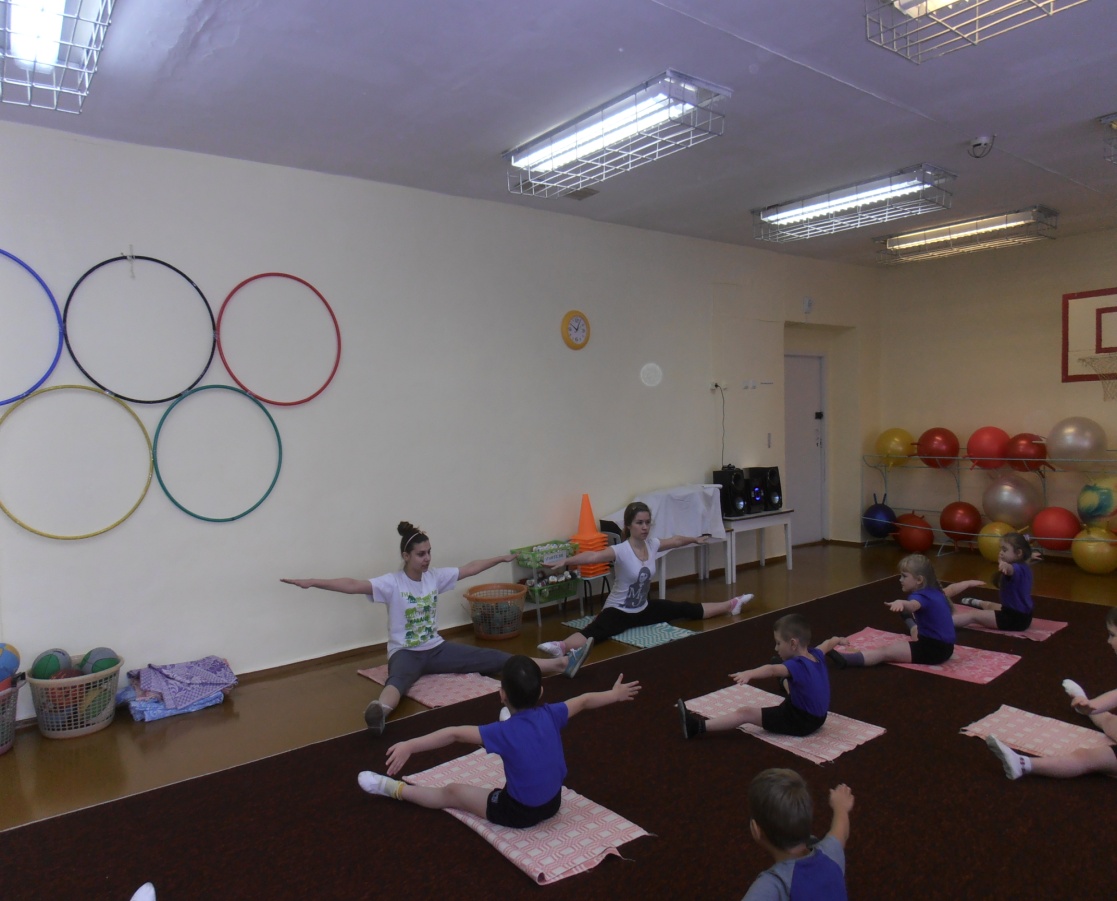 Танцевальная аэробика:
это система упражнений, включающая в себя танцевальные движения, шаги и гимнастику в танцевальном сопровождении.
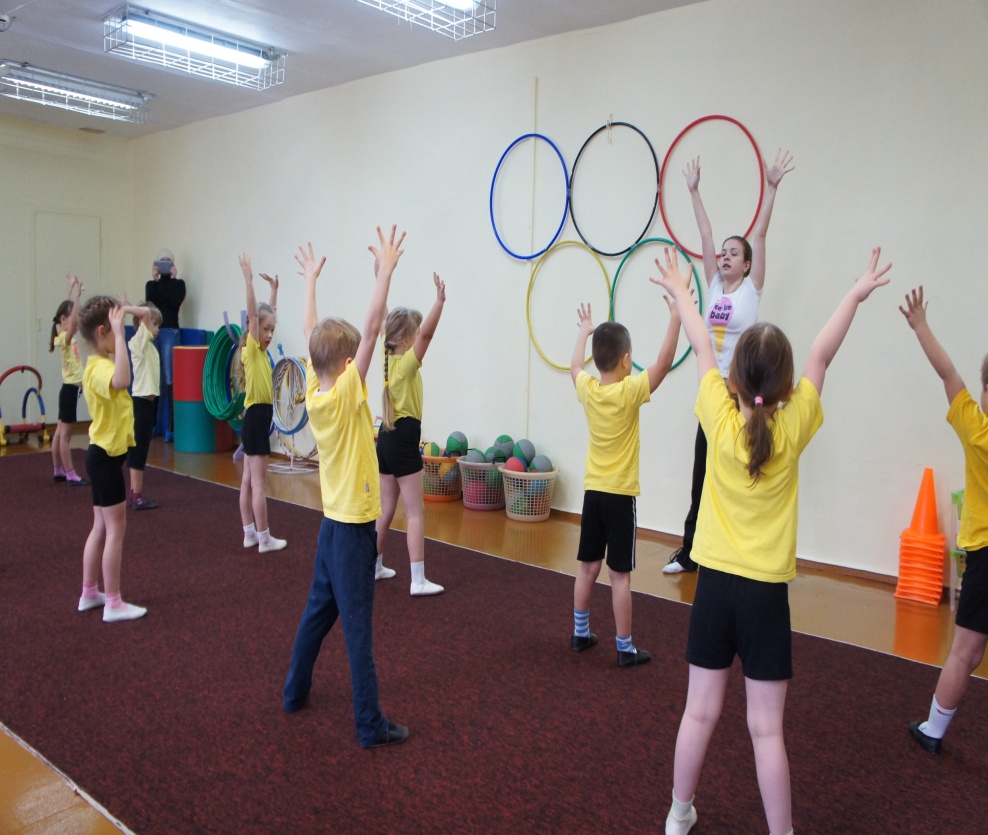 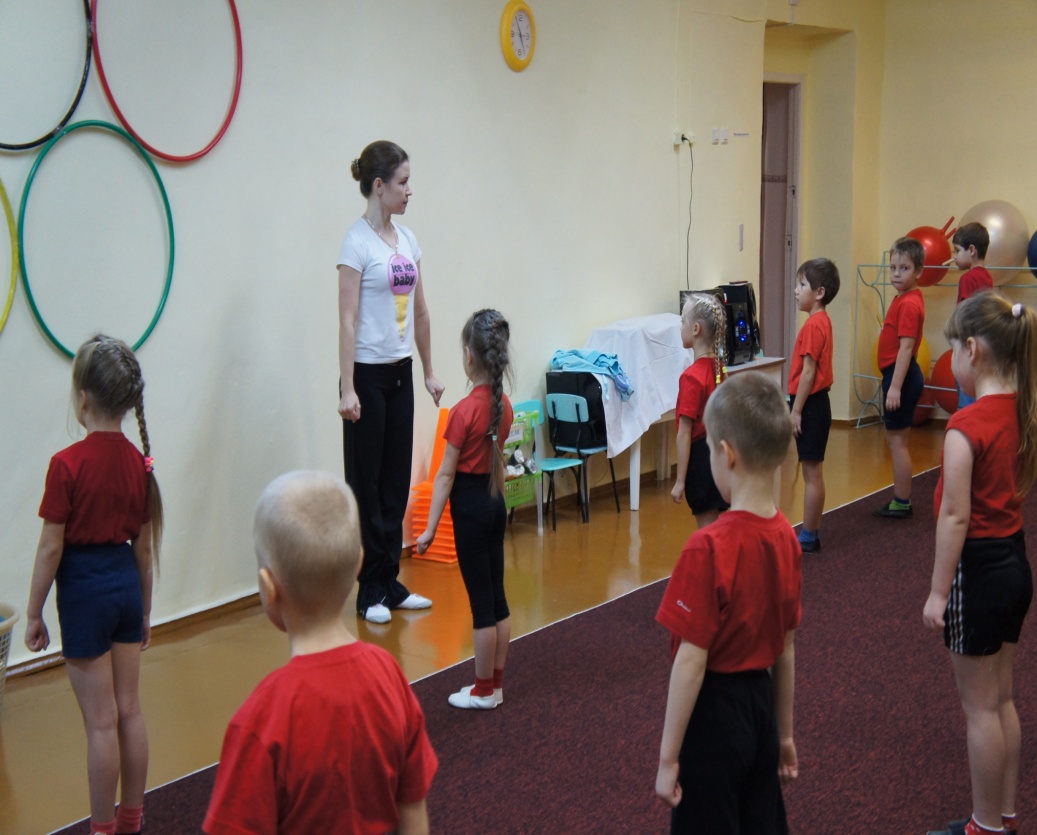 Дыхательная гимнастика
это система упражнений, позволяющая раскрыть резервы легких, способствующая эффективному обогащению крови кислородом
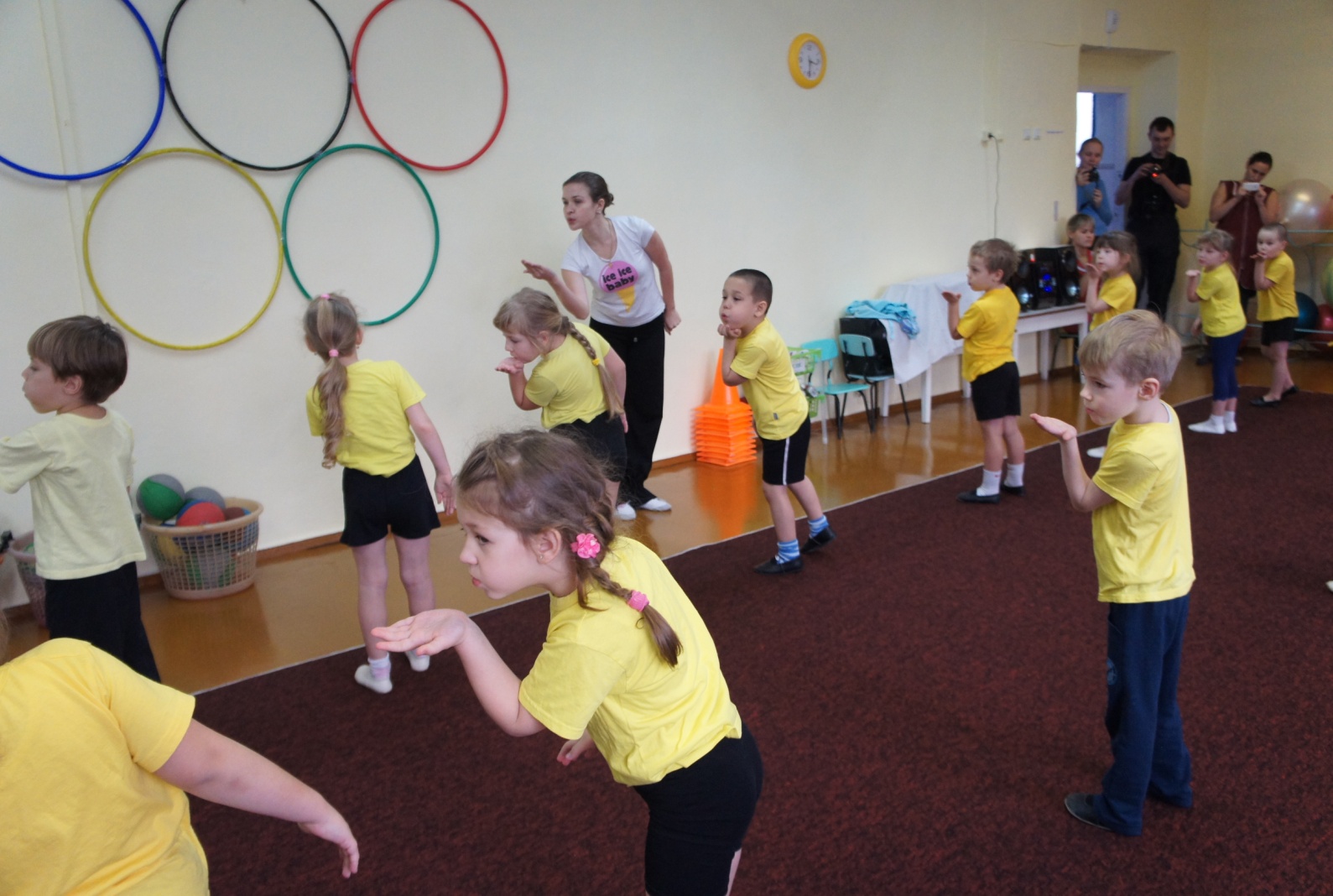 Использование элементов фитнес-технологий в работе с дошкольниками способствует привлечению детей к систематическим занятиям спортом, активному и здоровому досугу, формирует представление о фитнесе как о способе организации активного отдыха.
Спасибо за внимание!